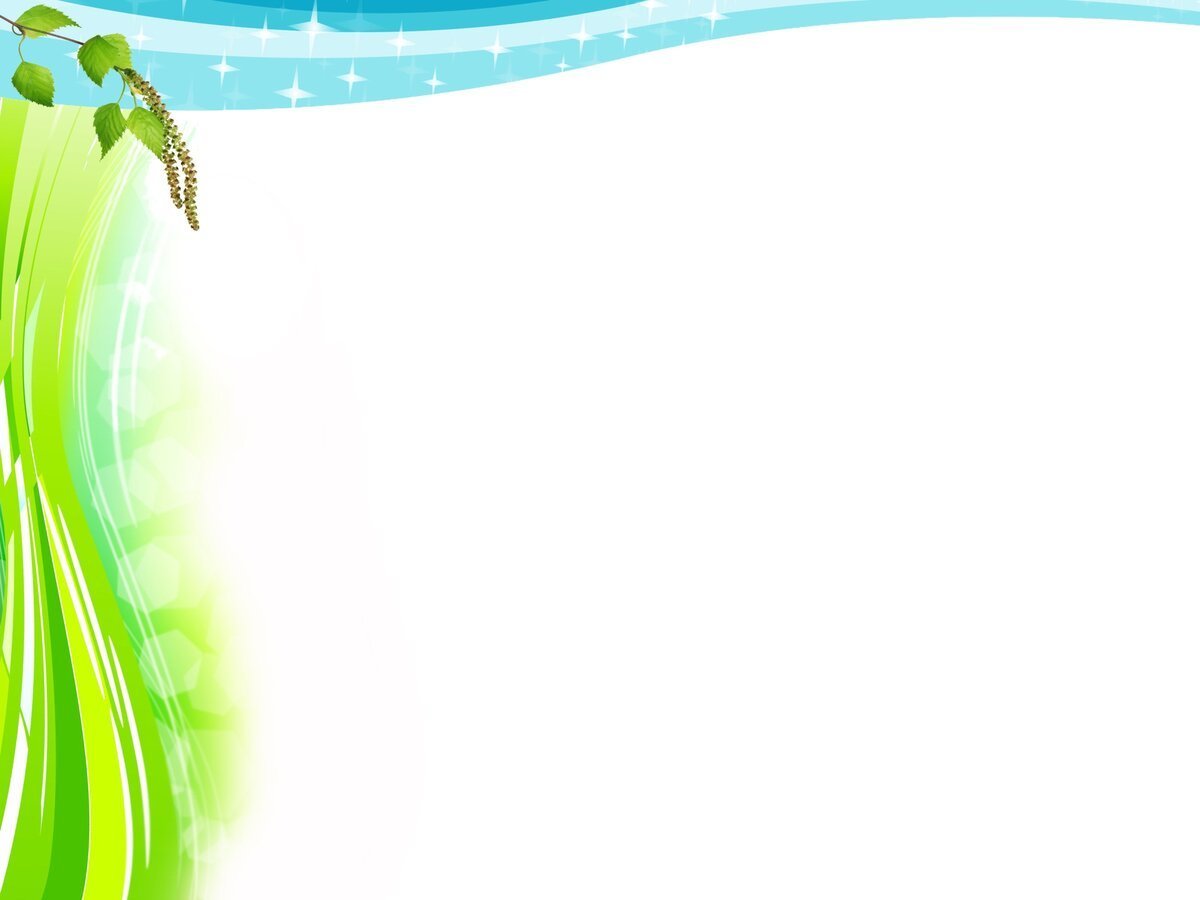 Муниципальное казенное дошкольное образовательное учреждение детский сад комбинированного вида «Родничок» города Слободского
«Формирование экологических представлений у дошкольников с тяжелыми нарушением речи посредством «Кубика Блума»
Воспитатель Глызина
Светлана Николаевна
Цель: Формирование экологических представлений у дошкольников с тяжелыми нарушениями речи посредством «Кубика Блума».
Задачи: 
- Развивать у детей познавательный интерес к окружающему миру.
- Формировать у дошкольников основы экологических представлений и понятий о живой и неживой природе.
- Активизировать мыслительно-поисковую деятельность детей, понимания взаимосвязей в природе и места человека в них. 
- Развивать компоненты устной речи детей с тяжелыми нарушениями речи в процессе ознакомления с миром природы.
- Воспитывать навыки экологически безопасного, бережного отношения к природным явлениям и объект.
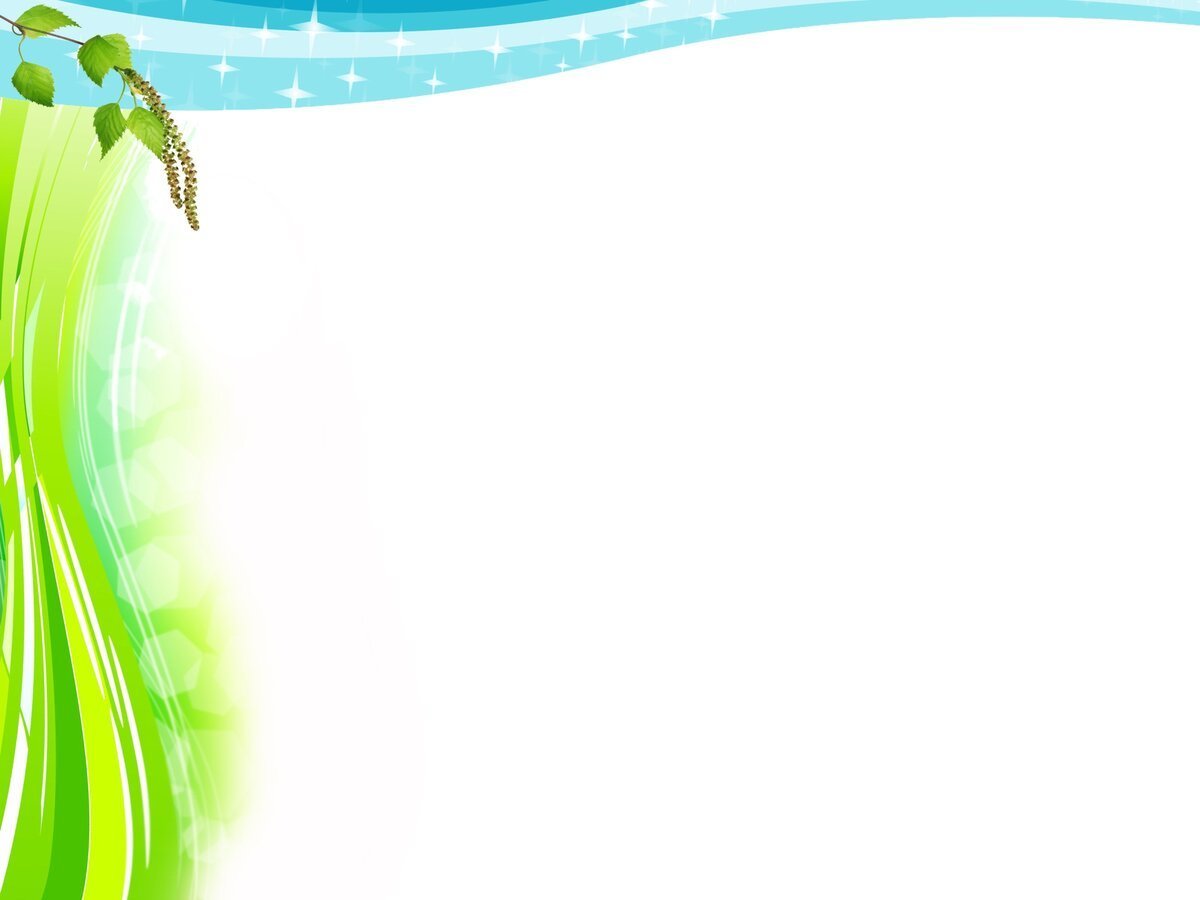 Результаты  диагностики формирования экологических представлений
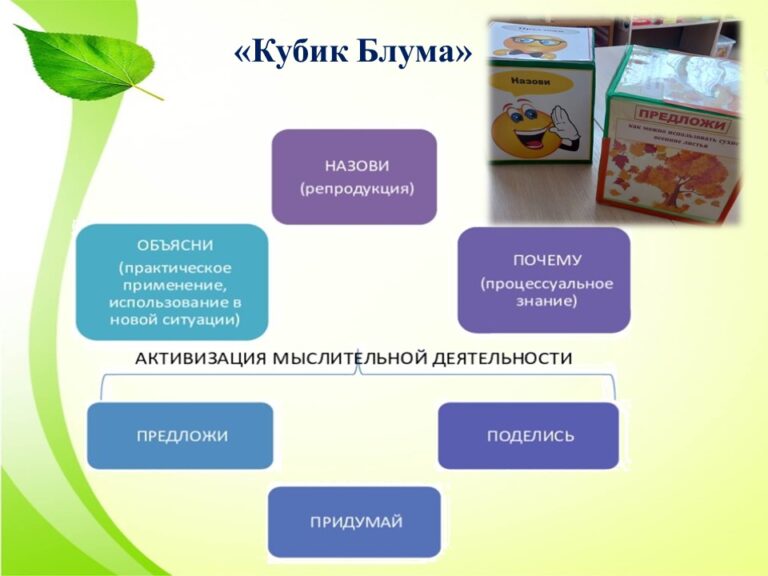 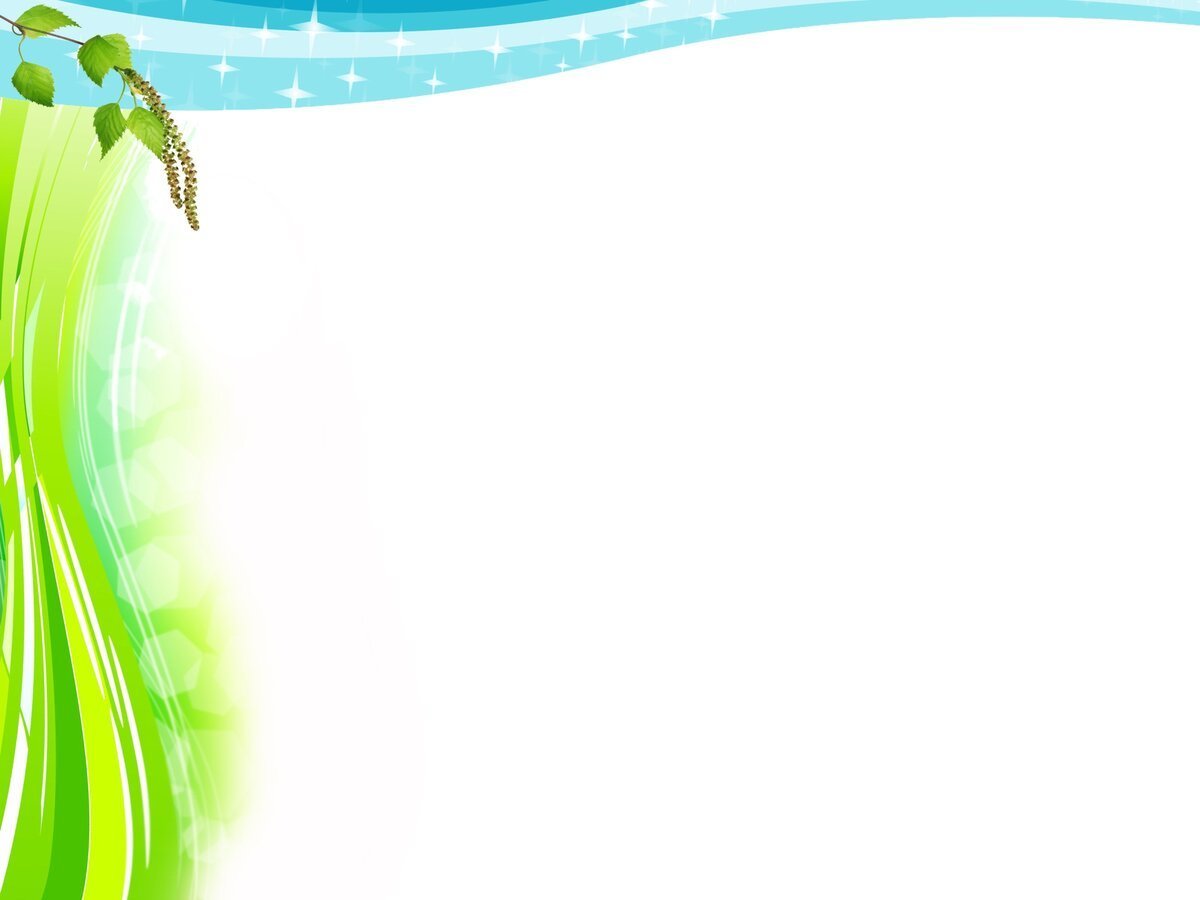 Экологические темы с заданиями и вопросами на гранях кубика
«Зимующие птицы»
НАЗОВИ части тела птиц
ПОЧЕМУ одни птицы улетают, а другие остаются зимовать?
ОБЪЯСНИ , почему птицам трудно зимой?
ПРИДУМАЙ загадку –описание про зимующих птиц
ПОДЕЛИСЬ каких зимующих птиц ты знаешь
ПРЕДЛОЖИ , как та можешь им помочь
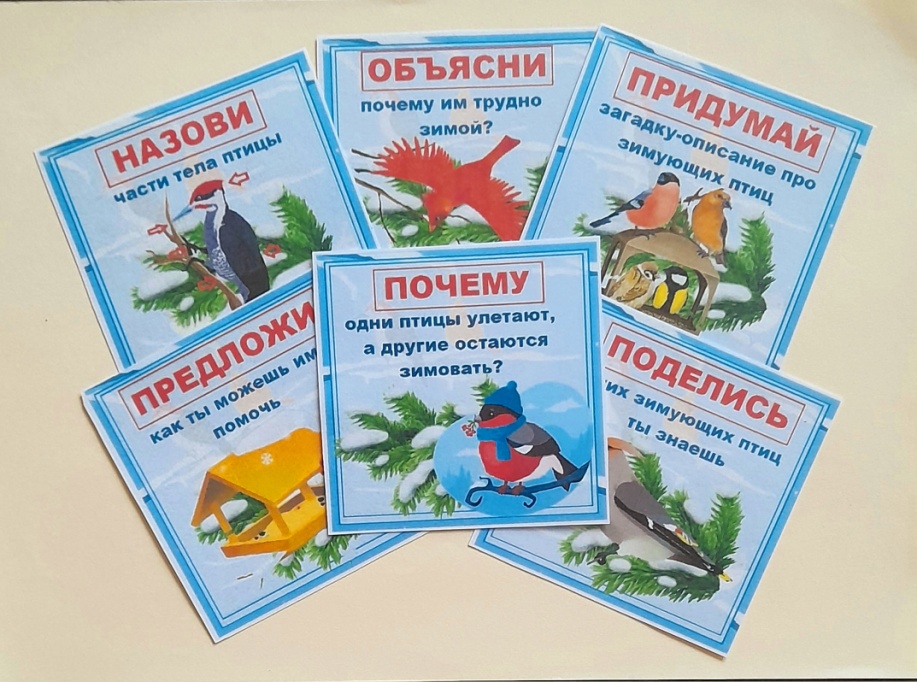 Экологические темы с заданиями и вопросами на гранях кубика
«БЕРЕГИ ПРИРОДУ»
«БЕРЕГИТЕ ЛЕС»
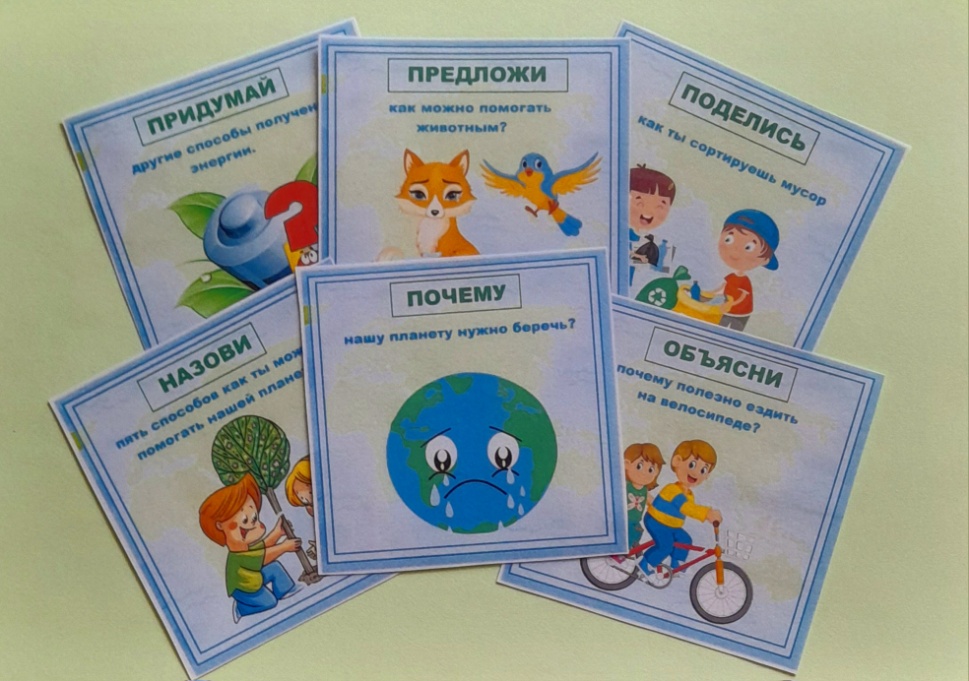 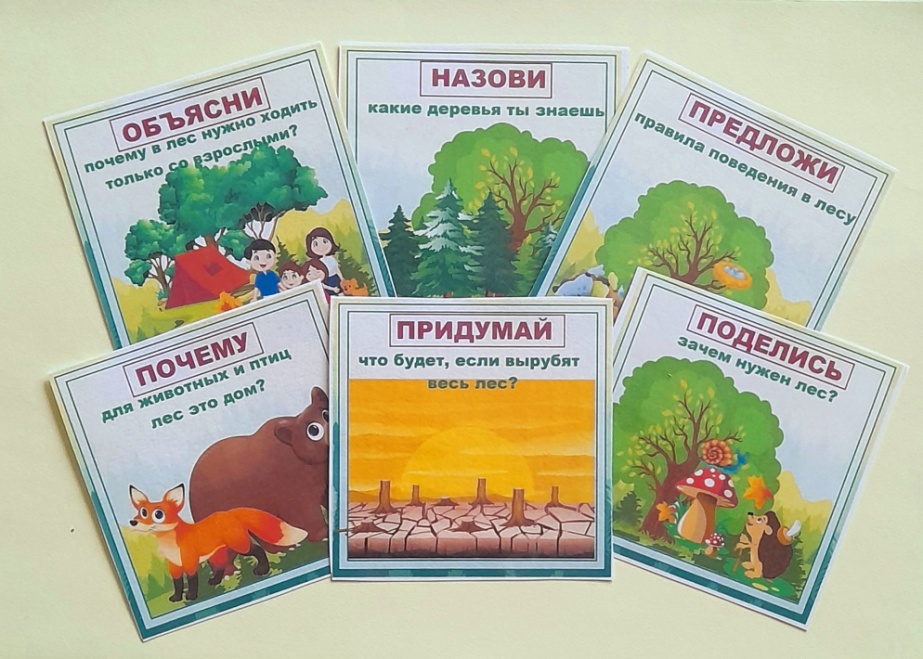 «ПОДСНЕЖНИК»
«БЕРЕГИ ВОДУ»
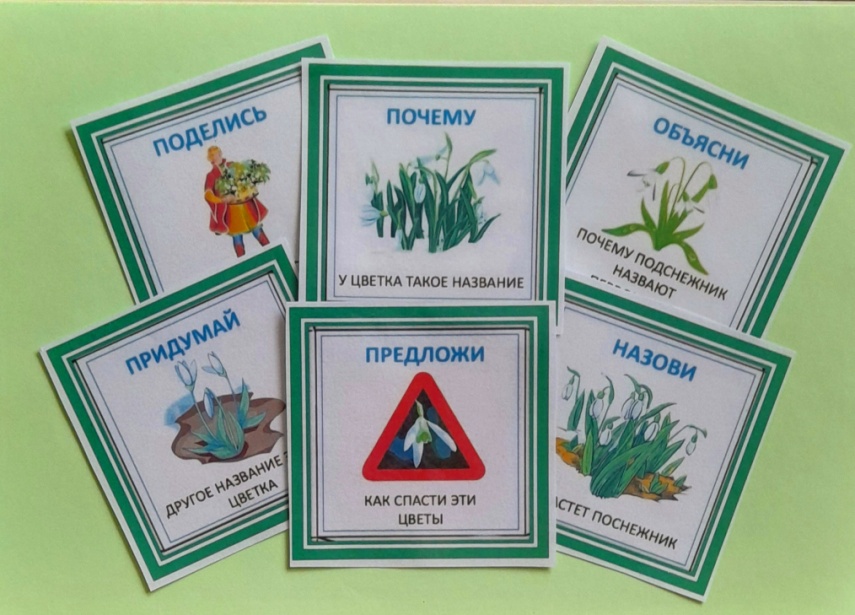 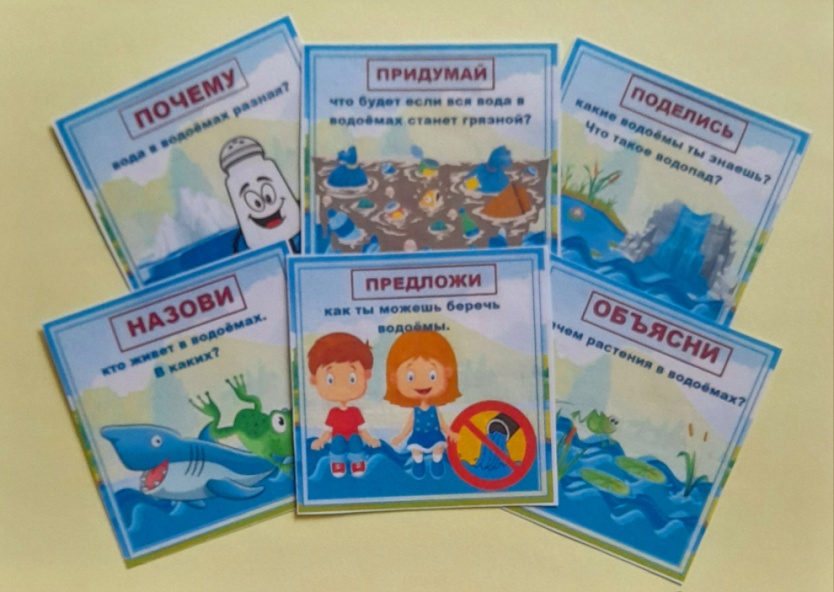 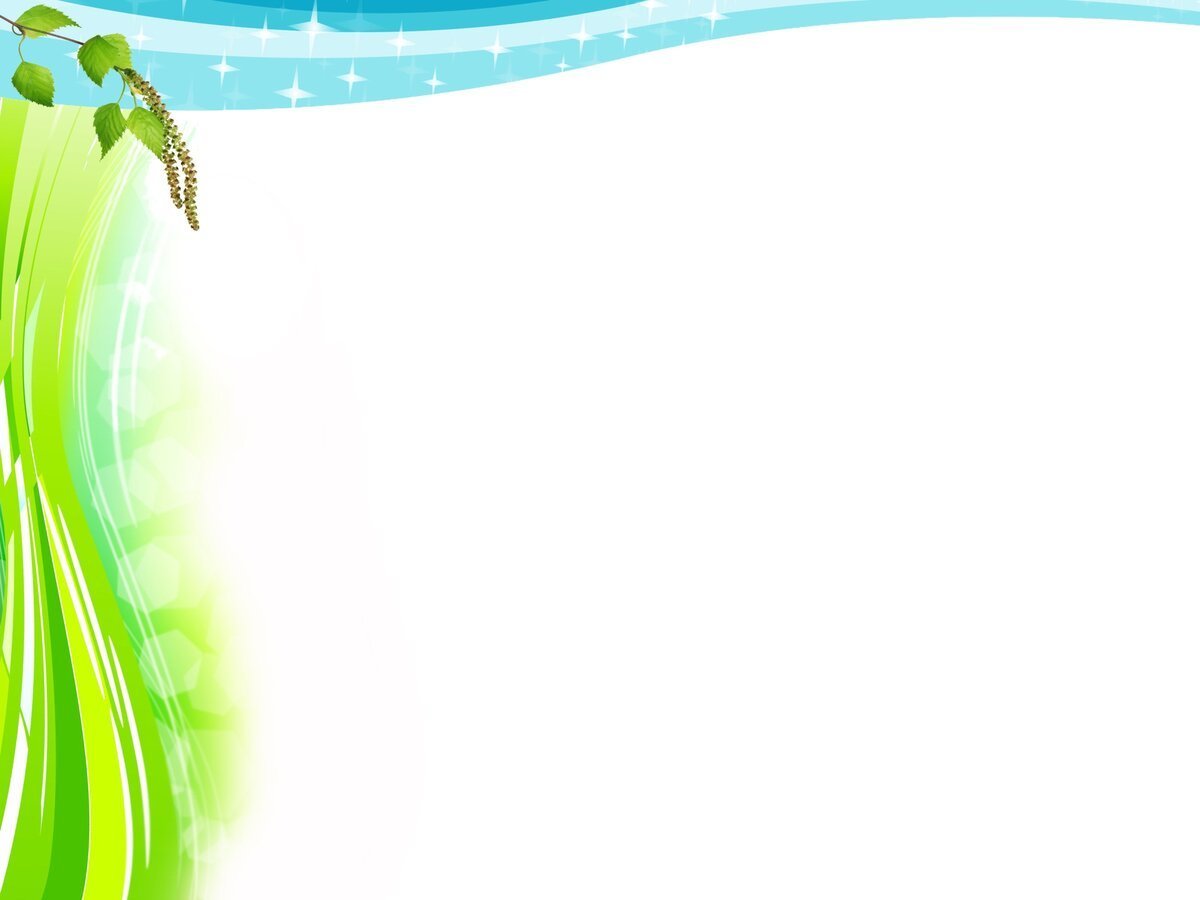 Лексическая тема «Зимующие птицы»
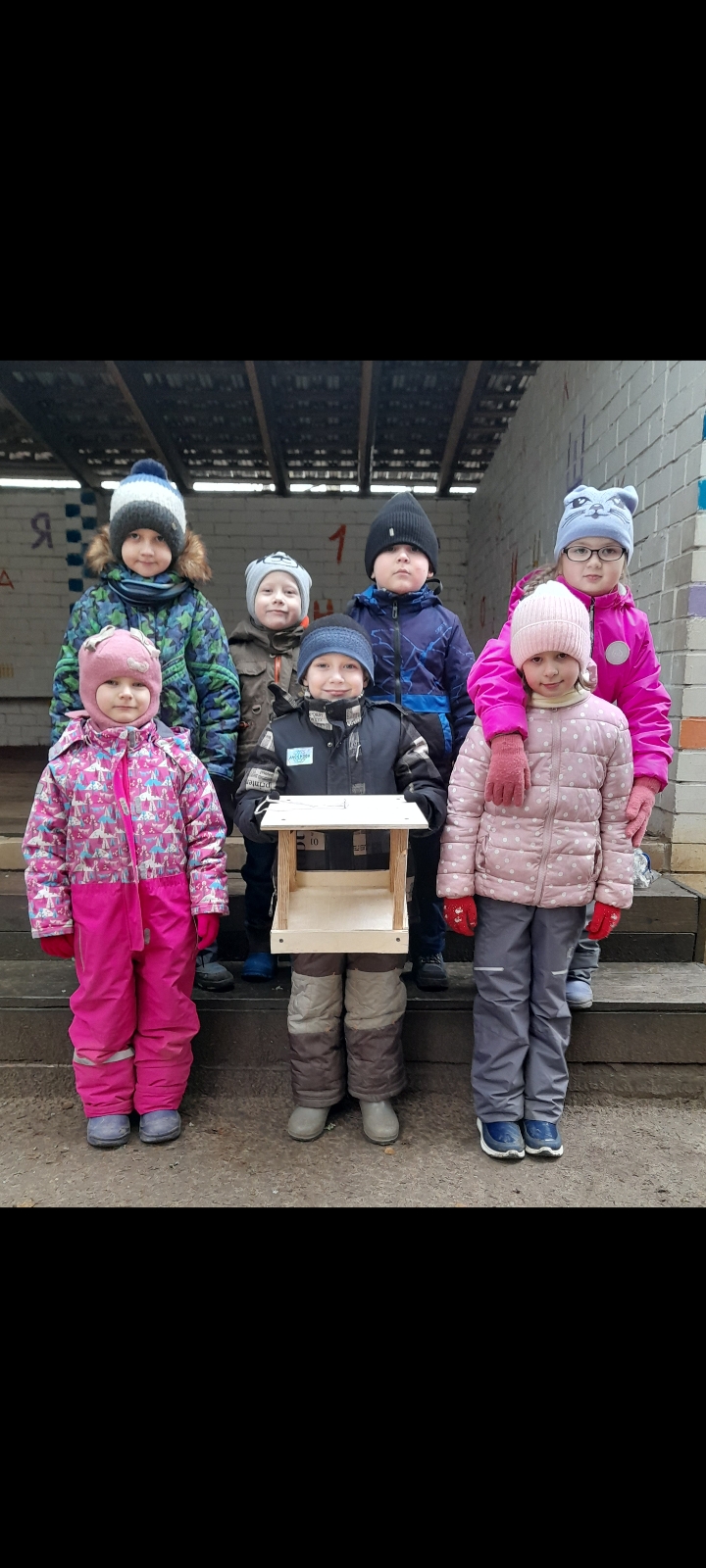 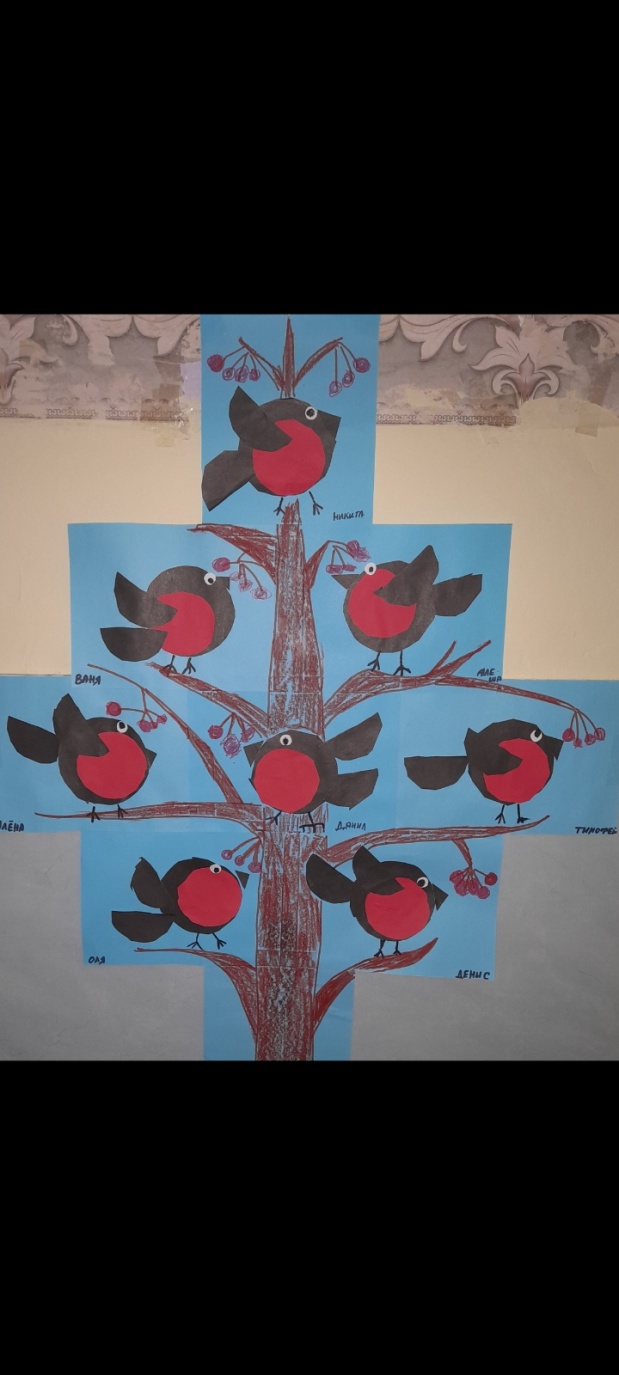 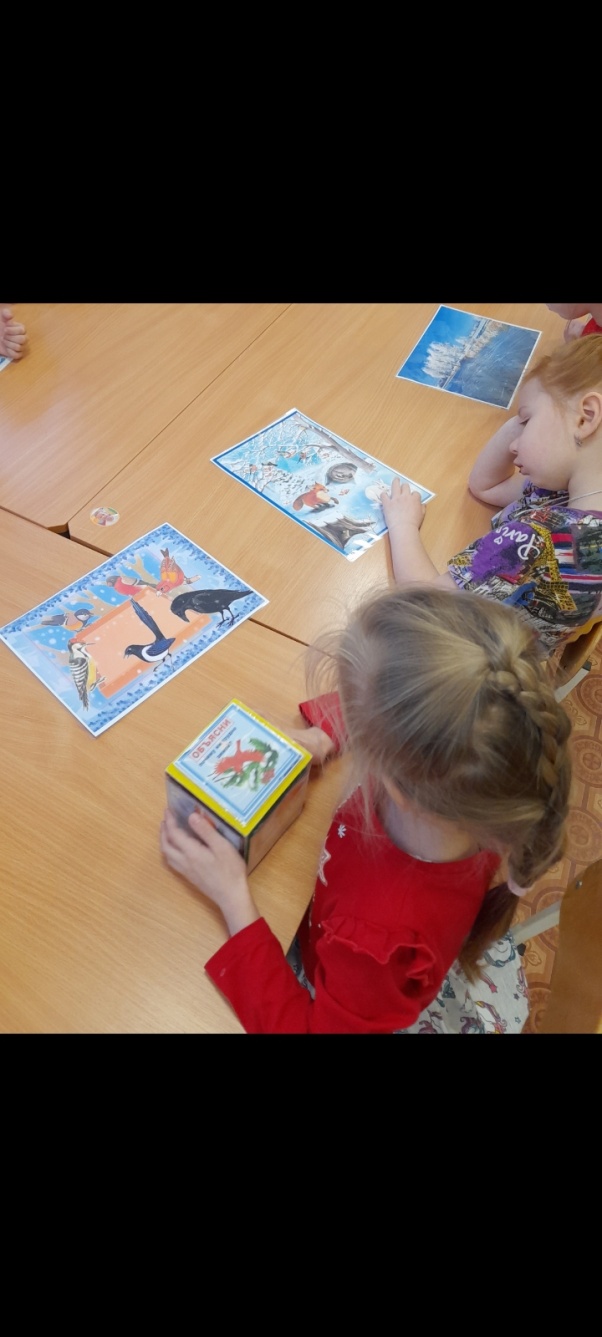 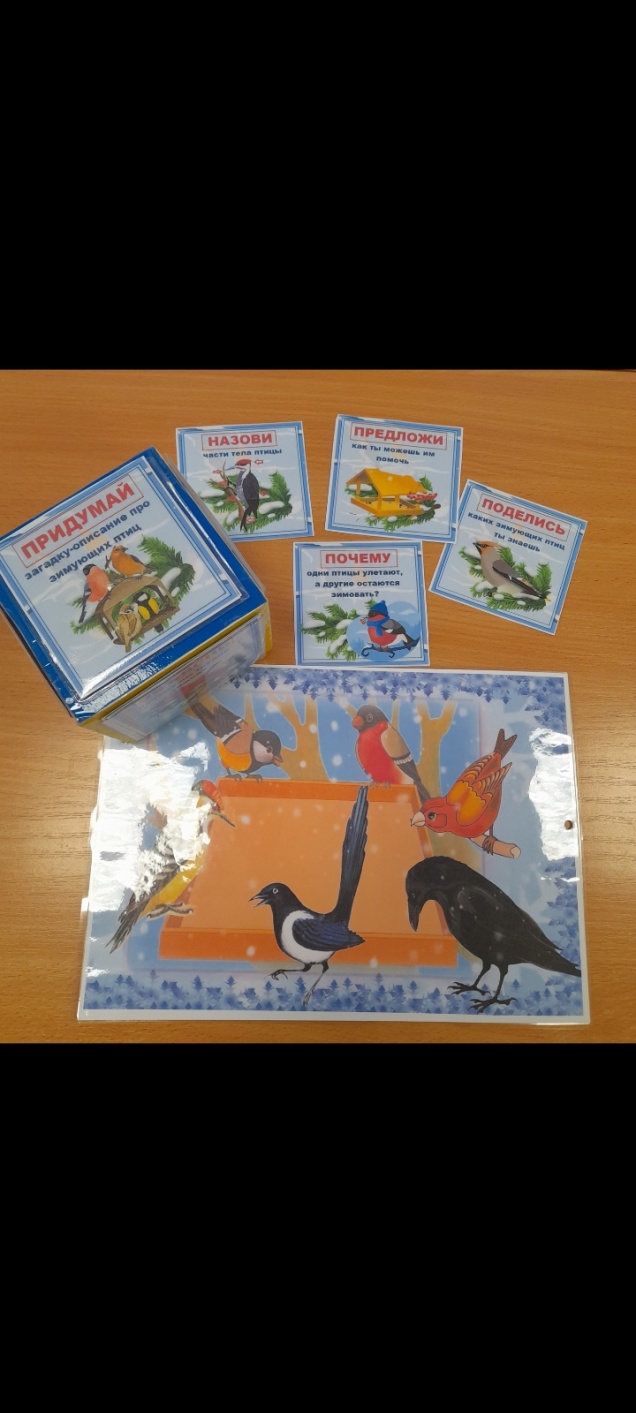 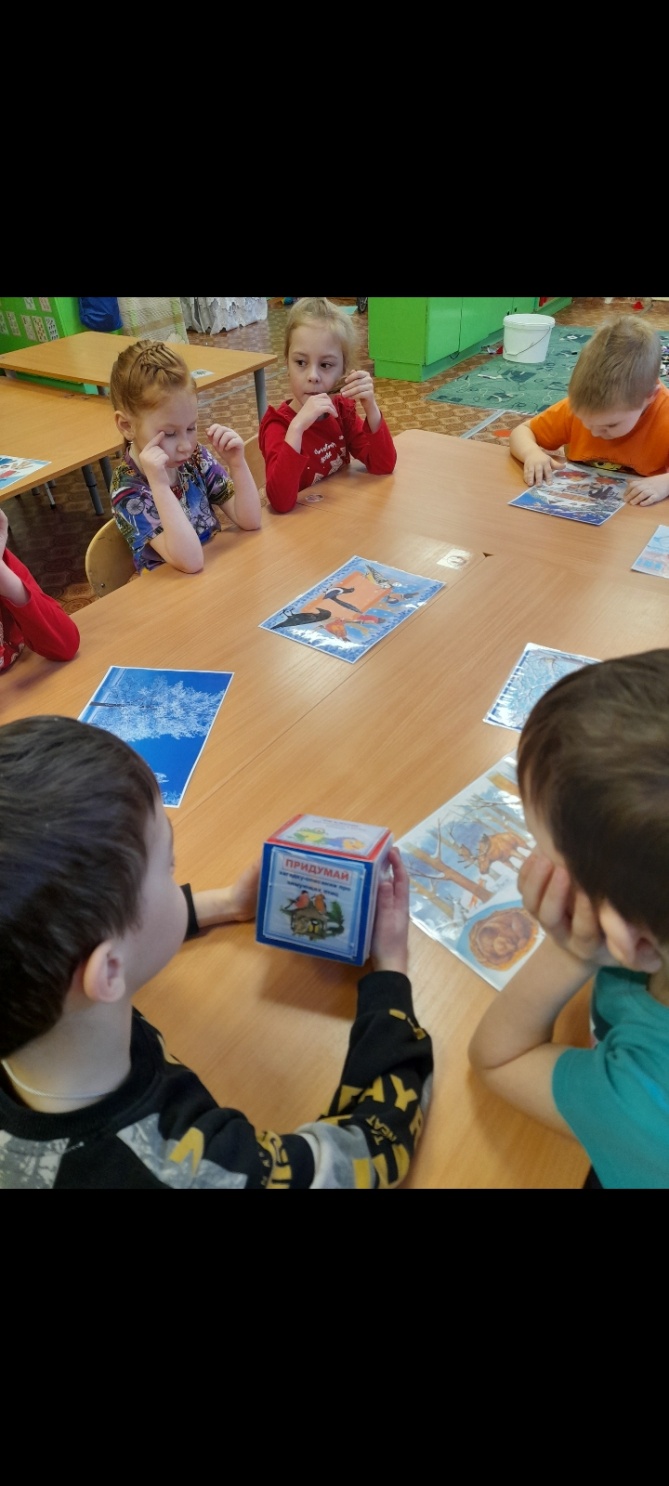 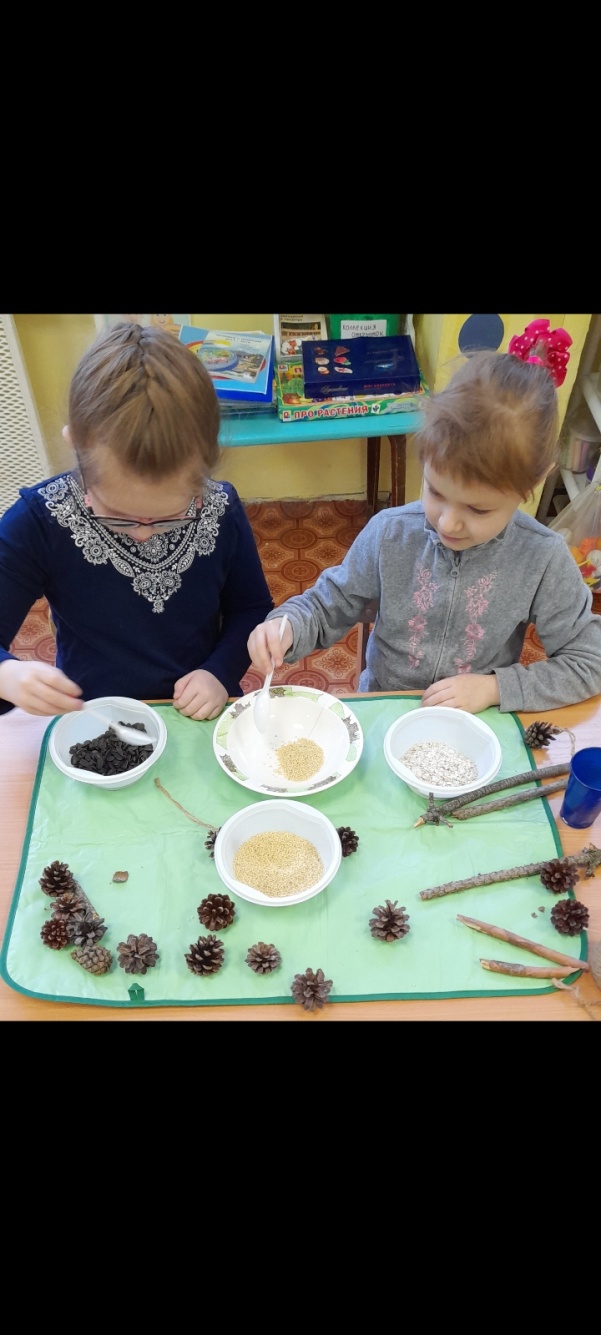 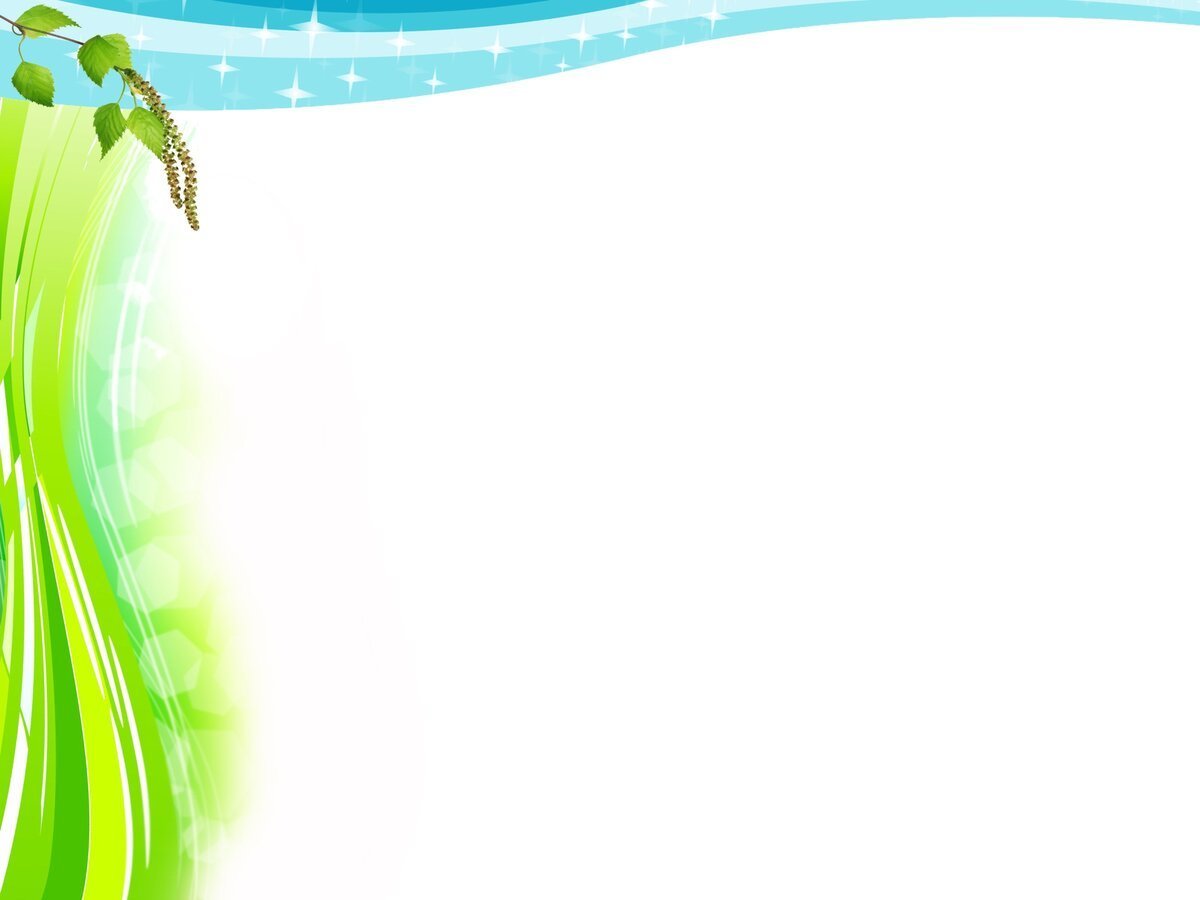 Экологическая дата «День подснежника»
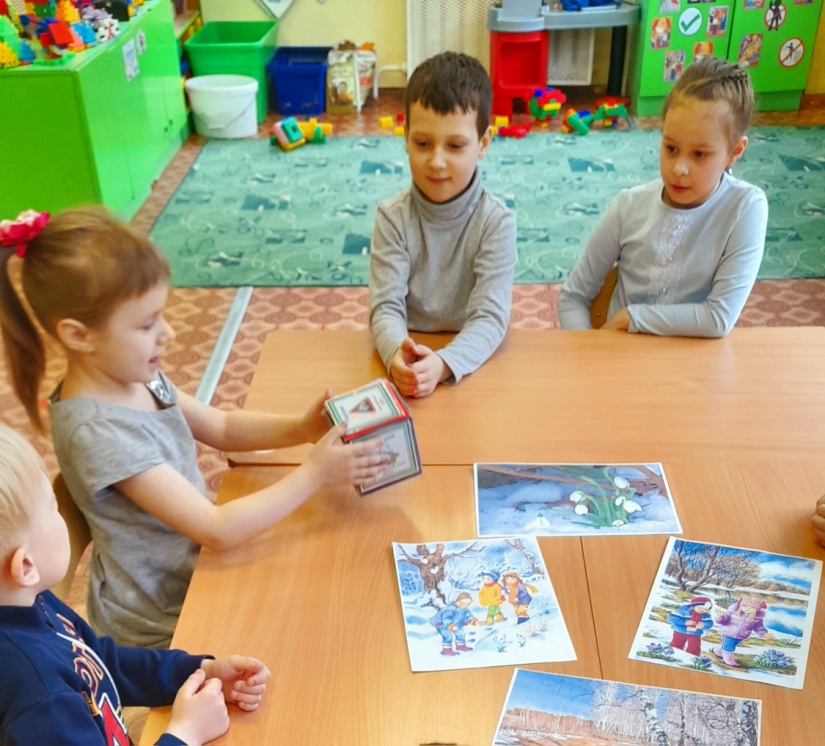 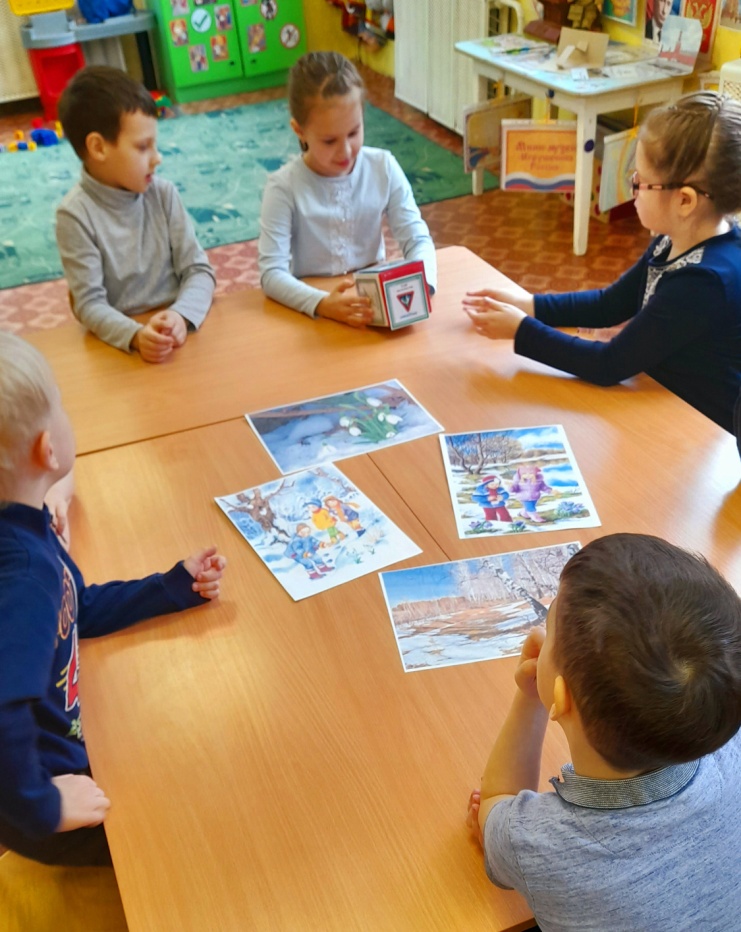 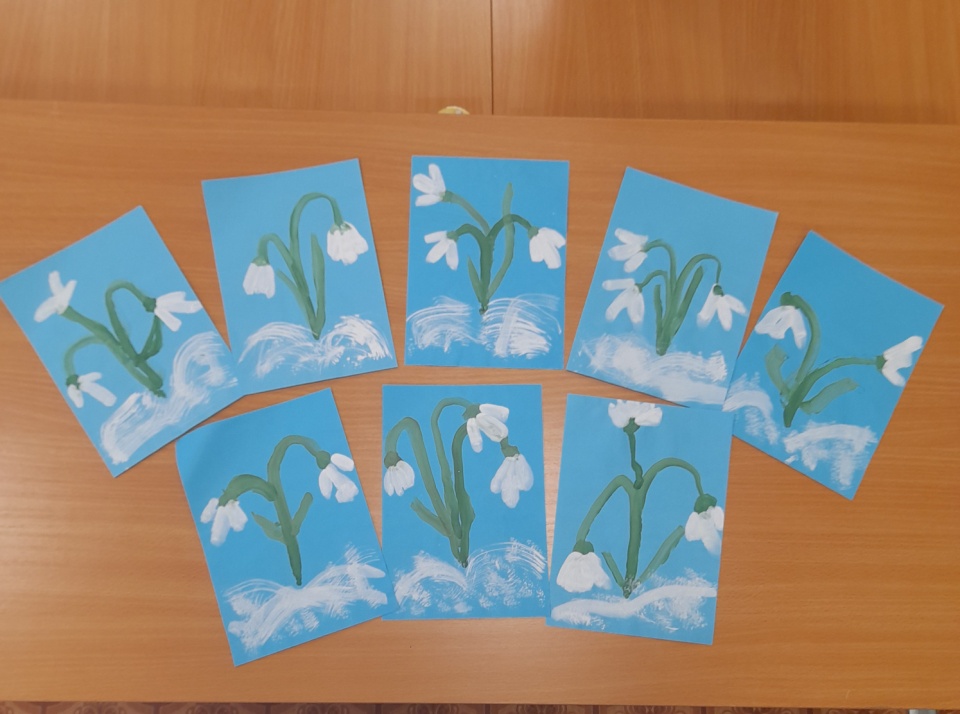 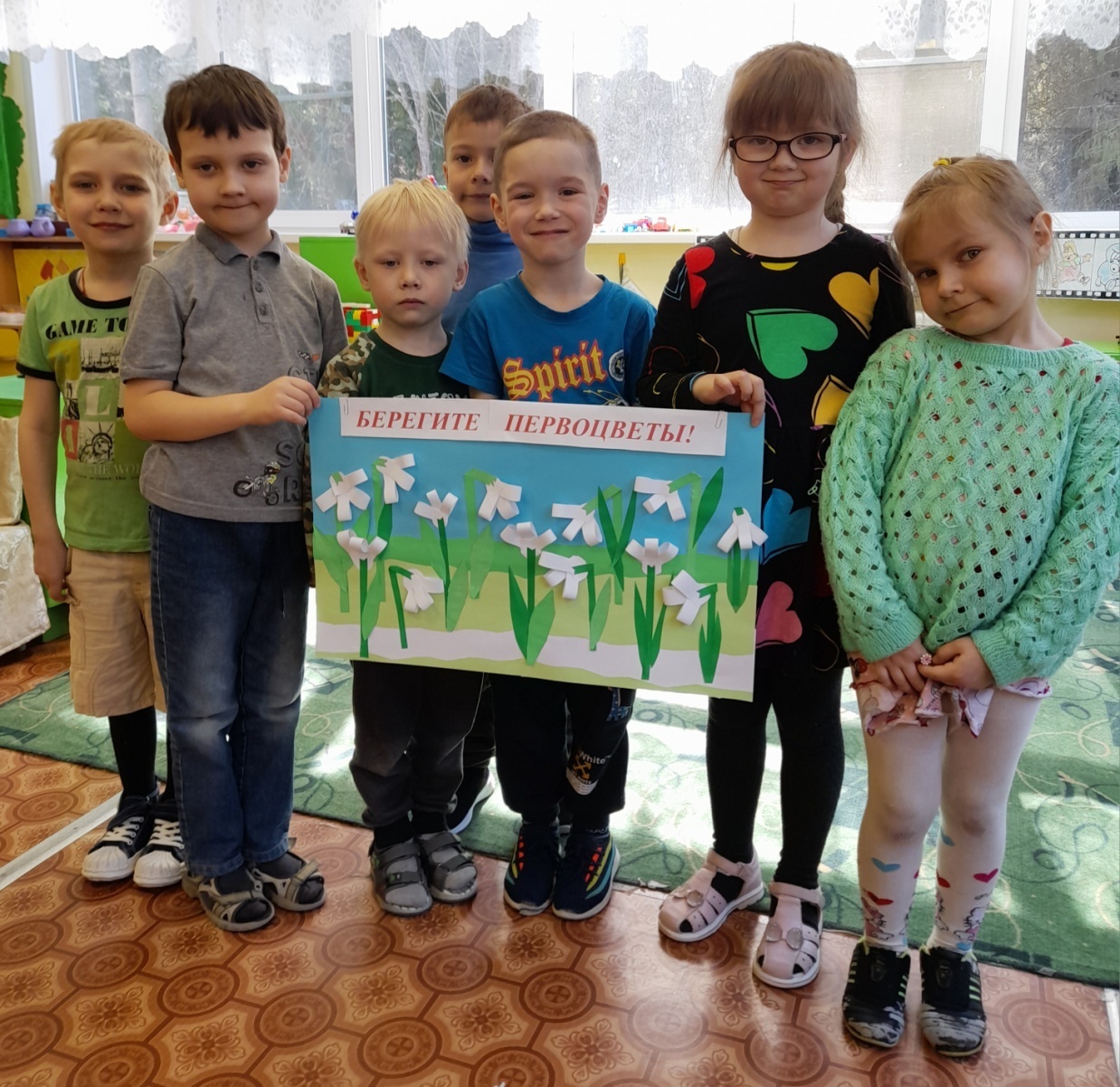 Формирование экологических представлений – это экологические знания, экологическое мышление, экологически оправданное поведение и чувство любви к природе.
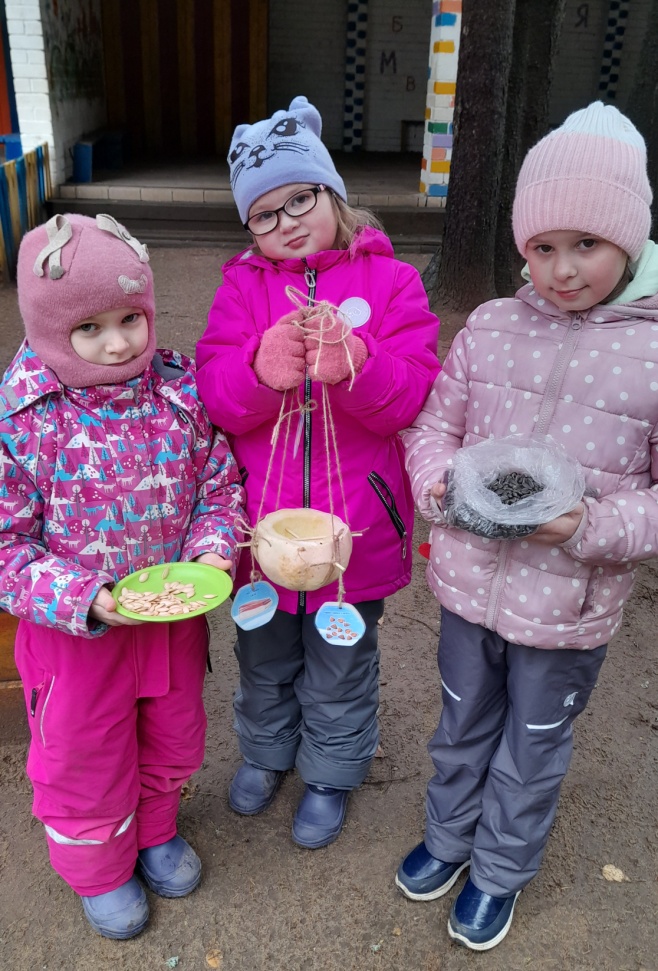 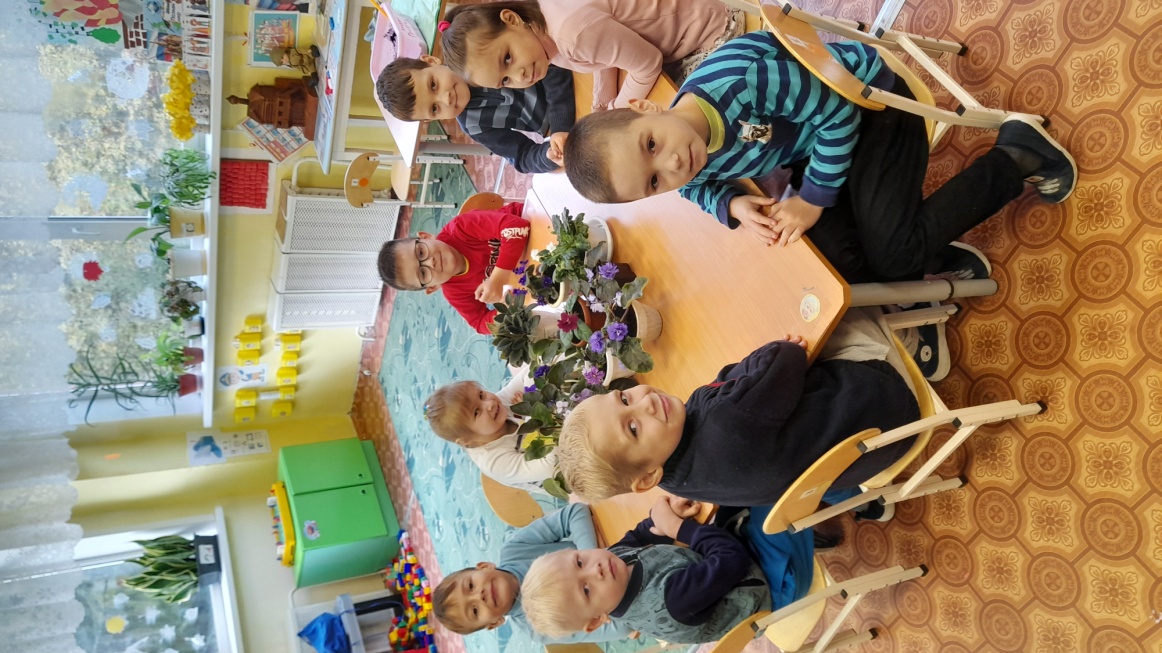 Всё хорошее в людях - из детства
Как истоки добра пробудить?     Прикоснуться к природе всем сердцем:    Удивиться, узнать, полюбить!    Мы хотим, чтоб земля расцветала,    И росли, как цветы, малыши,
Чтоб для них экология стала
Не наукой, а частью души!
С. Николаева
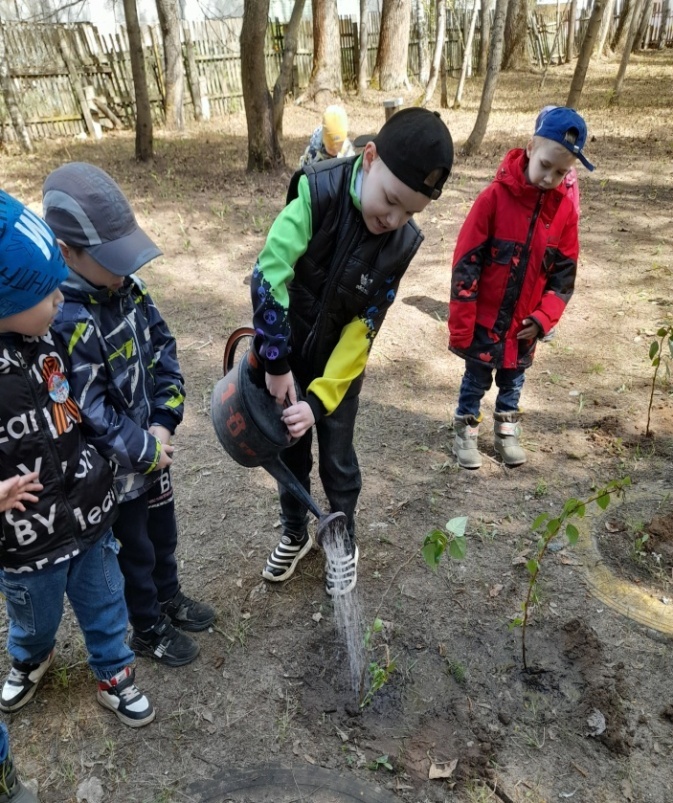 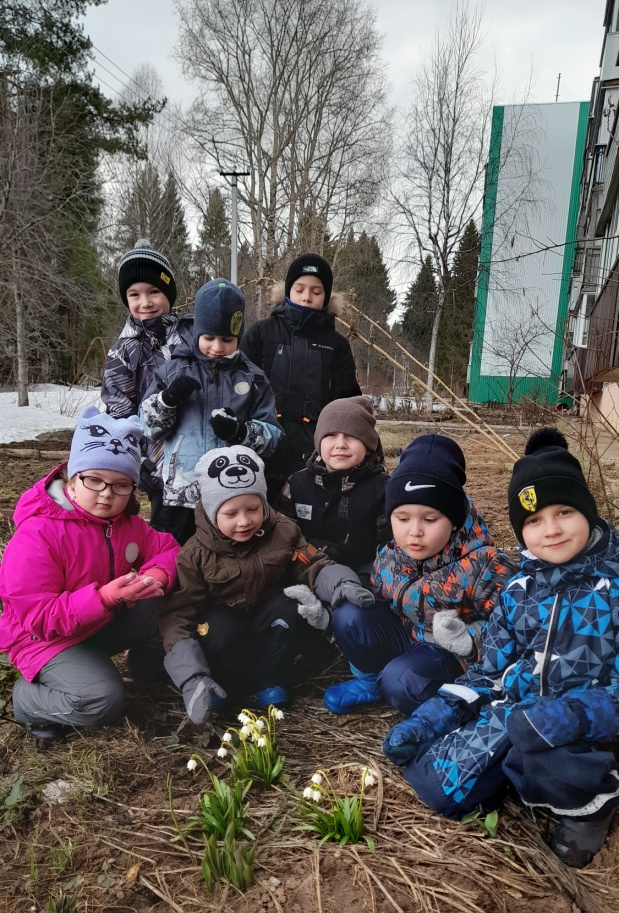